BÀI 23 + 24: VÙNG BẮC TRUNG BỘ
II. Điều kiện tự nhiên và tài nguyên thiên nhiên:
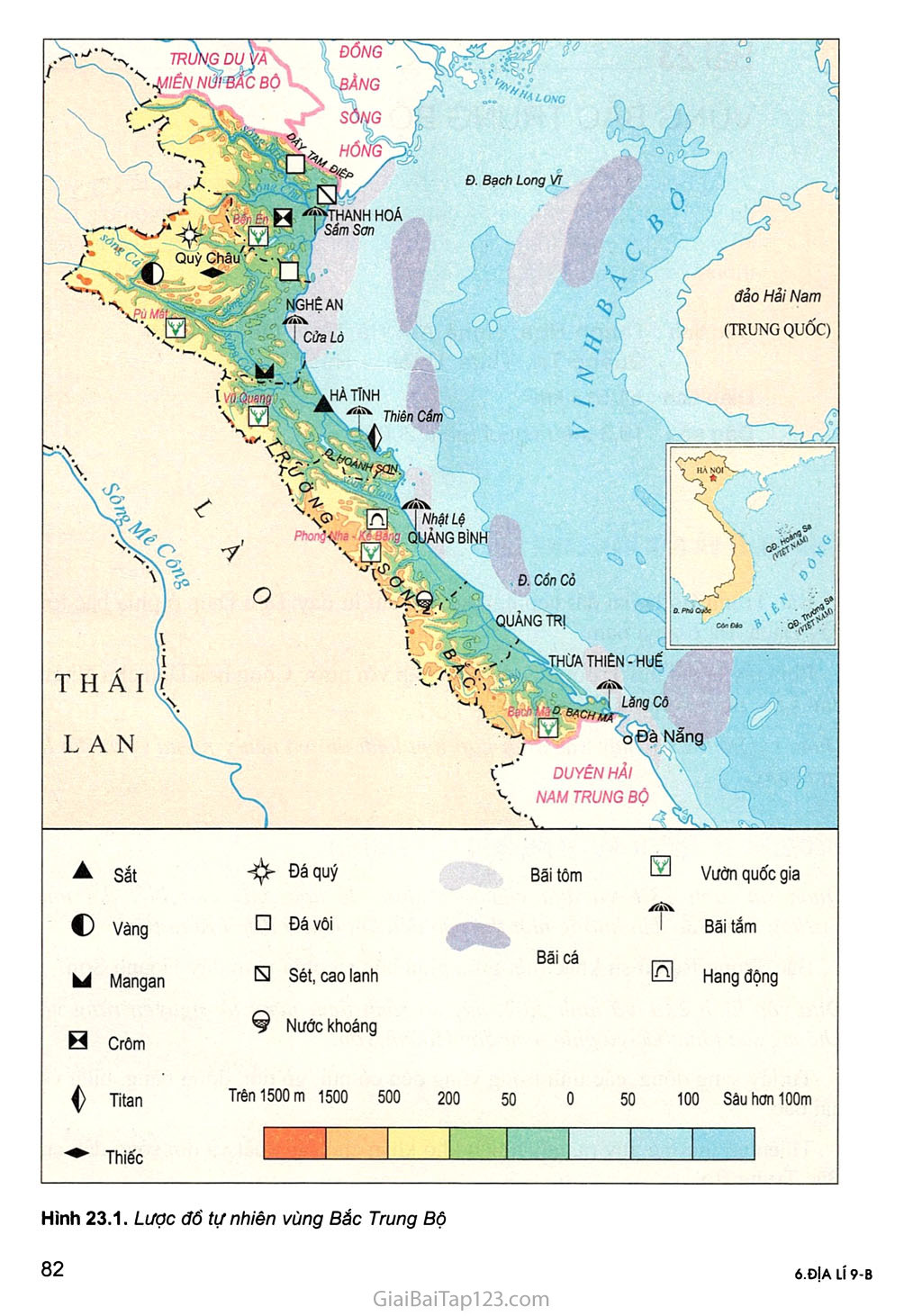 Điều kiện tự nhiên
Điều kiện tự nhiên ở Bắc Trung Bộ có những thuận lợi và khó khăn gì đối với sự phát triển kinh tế - xã hội?
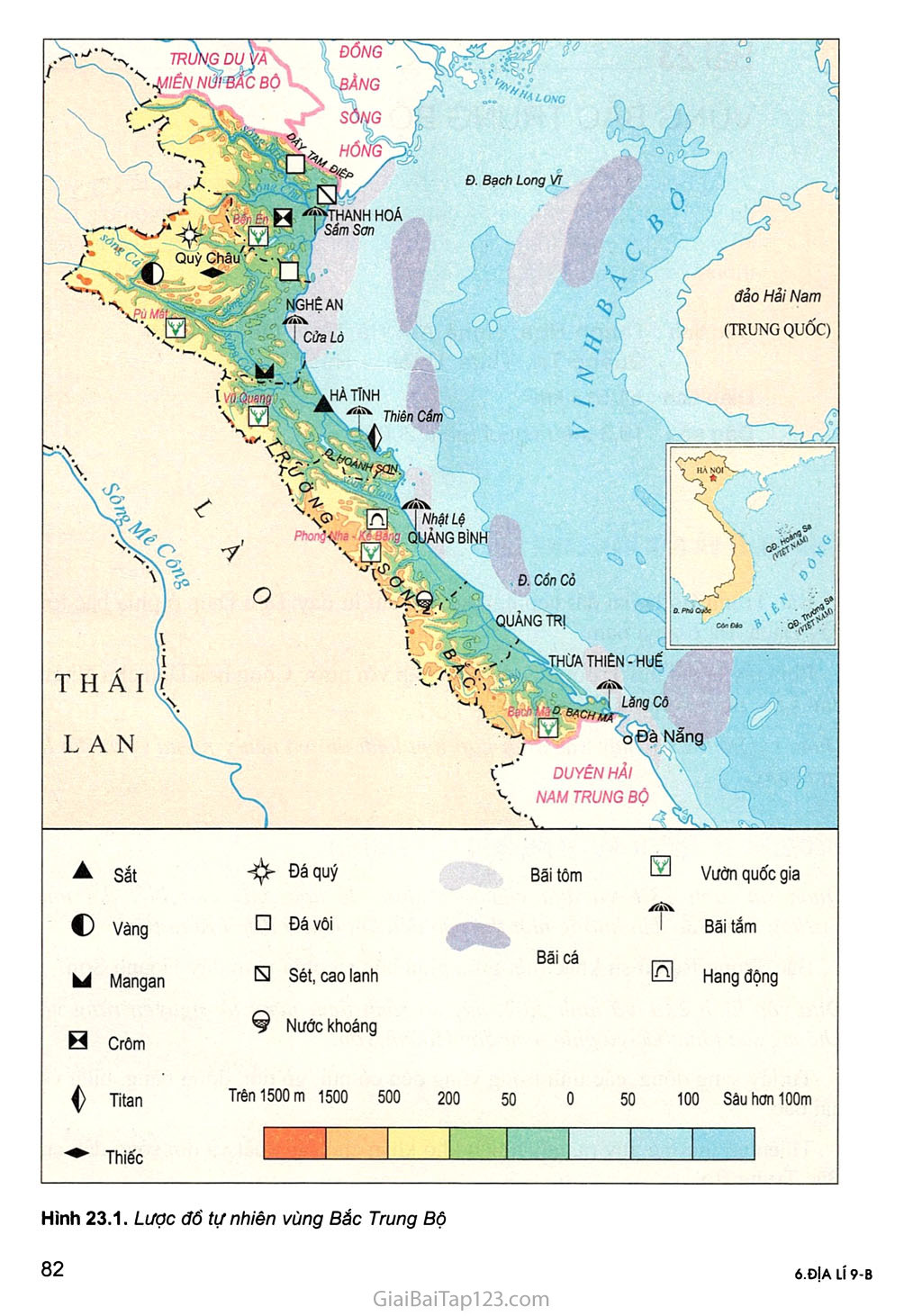 2. Tài nguyên thiên nhiên
Tài nguyên thiên nhiên ở Bắc Trung Bộ có những thuận lợi và khó khăn gì đối với sự phát triển kinh tế - xã hội?
III. Đặc điểm dân cư xã hội:
Bảng 23.2. Một số tiêu chí phát triển dân cư, xã hội ở Bắc Trung Bộ và cả nước, năm 1999
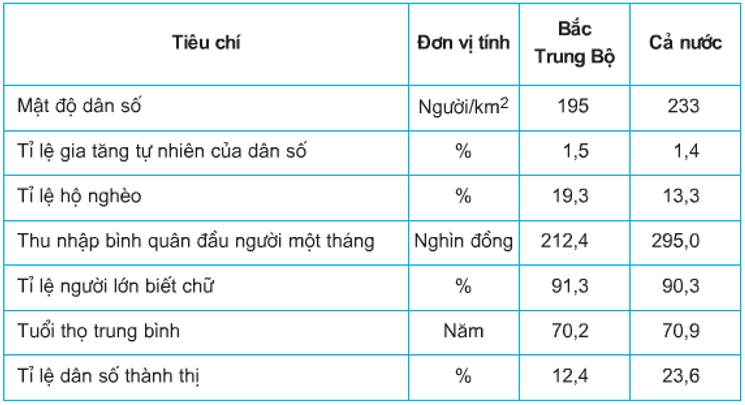 Dựa vào bảng 23.2, hãy nhận xét sự chênh lệch các chỉ tiêu của vùng so với cả nước
IV. Tình hình phát triển kinh tế.
1. Nông nghiệp:
Dựa vào hình 24.1, em hãy:
- Nhận xét lương thực có hạt bình quân đầu người của Bắc Trung Bộ và cả nước từ 1995-2002.
- Nêu một số khó khăn trong sản xuất nông nghiệp của vùng
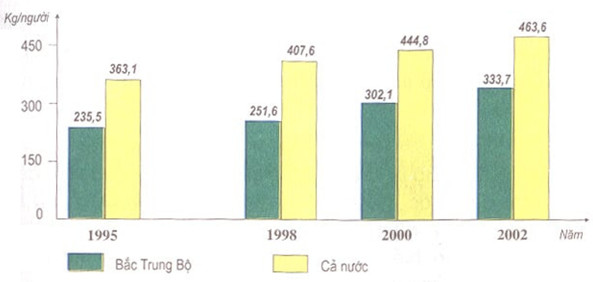 Hình 24.1. Biểu đồ lương thực có hạt bình quân đầu người, thời kì 1995-2002
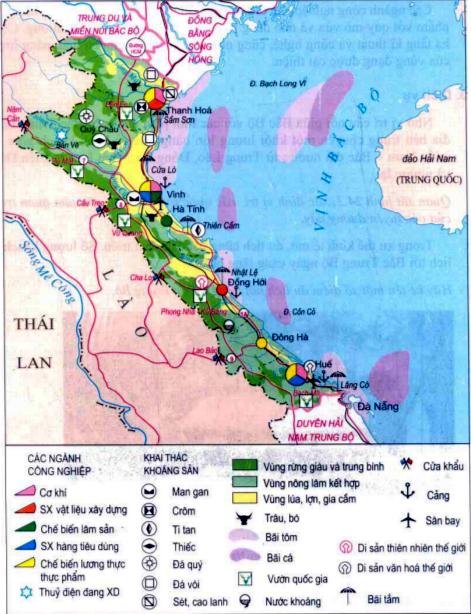 Quan sát hình 24.3, xác định vùng nông lâm kết hợp
Nêu ý nghĩa của việc trồng rừng ở Bắc Trung Bộ
- Phòng chống lũ quét.
- Hạn chế nạn cát lấn, cát bay.
- Hạn chế tác hại của gió phơn tây nam và bão lũ.
- Bảo vệ môi trường sinh thái.
b. Công nghiệp:
Cơ cấu giá trị sản xuất công nghiệp theo giá thực tế của nước ta 
năm 2009  (Đơn vị: %)
Nhận xét cơ cấu giá trị sản xuất công nghiệp theo giá thực tế của nước ta năm 2009.
Dựa vào hình 24.2, nhận xét sự gia tăng giá trị sản xuất công nghiệp ở Bắc Trung Bộ.
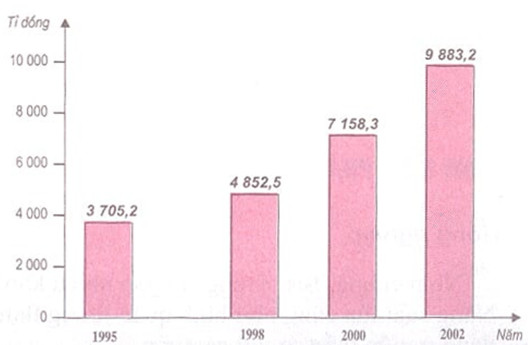 Hình 24.2. Biểu đồ giá trị sản xuất công nghiệp của Bắc trung Bộ thời kì 1995-2002
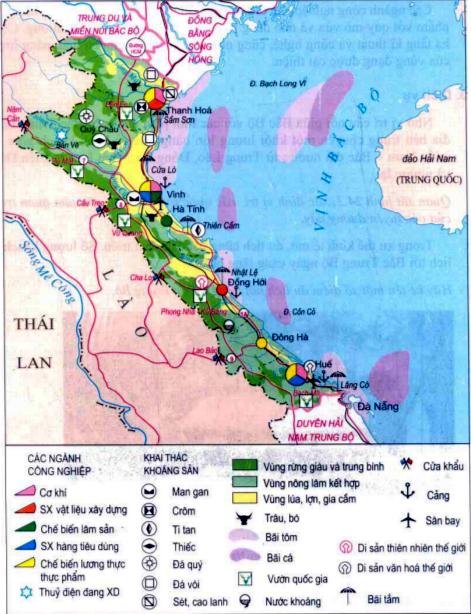 Quan sát hình 24.3, xác định vị trí các cơ sở khai thác khoáng sản: thiếc, crôm, titan, đá vôi.
c. Dịch vụ
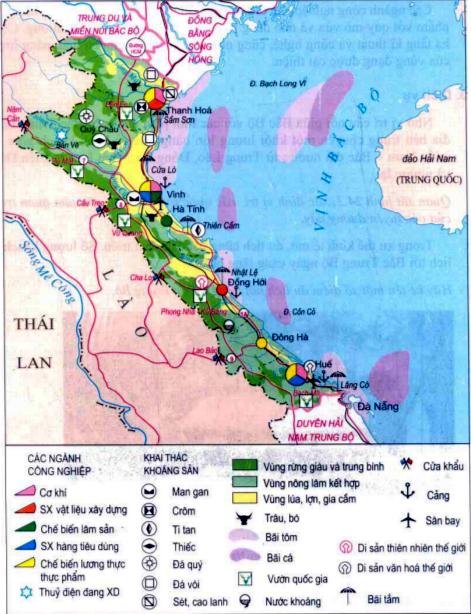 - Quan sát hình bên, xác định các Quốc lộ 7, 8, 9 và nêu tầm quan trọng của các tuyến đường này
- Hãy kể tên một số điểm du lịch nổi tiếng ở Bắc Trung Bộ.